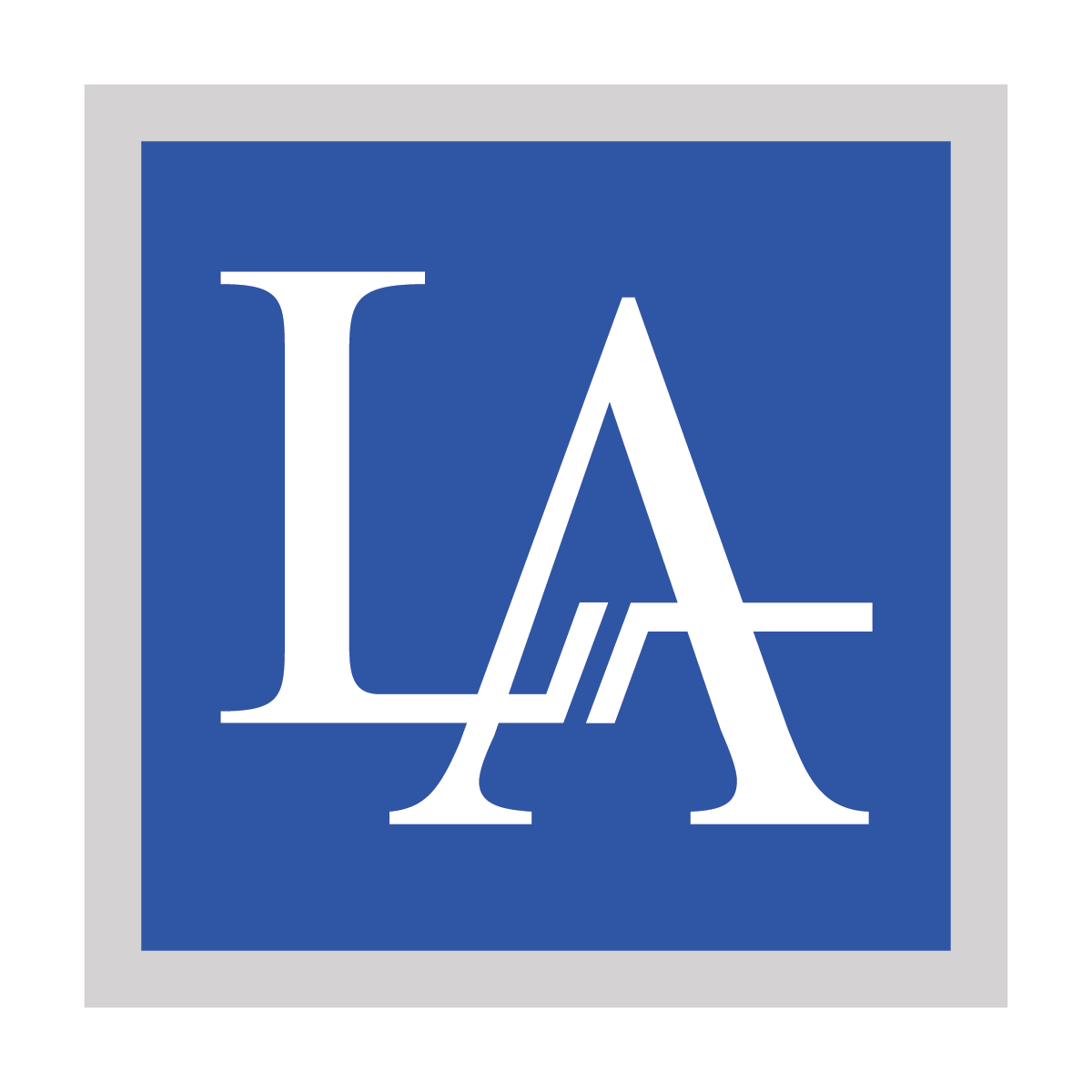 Outsourcing Administration?
Does it make sense for your fund?
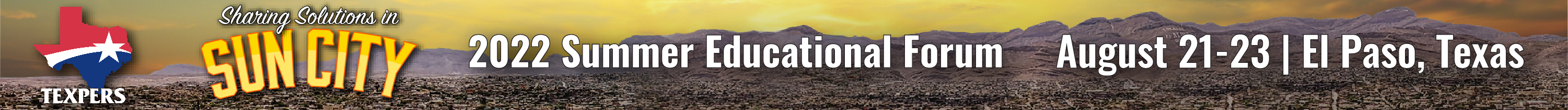 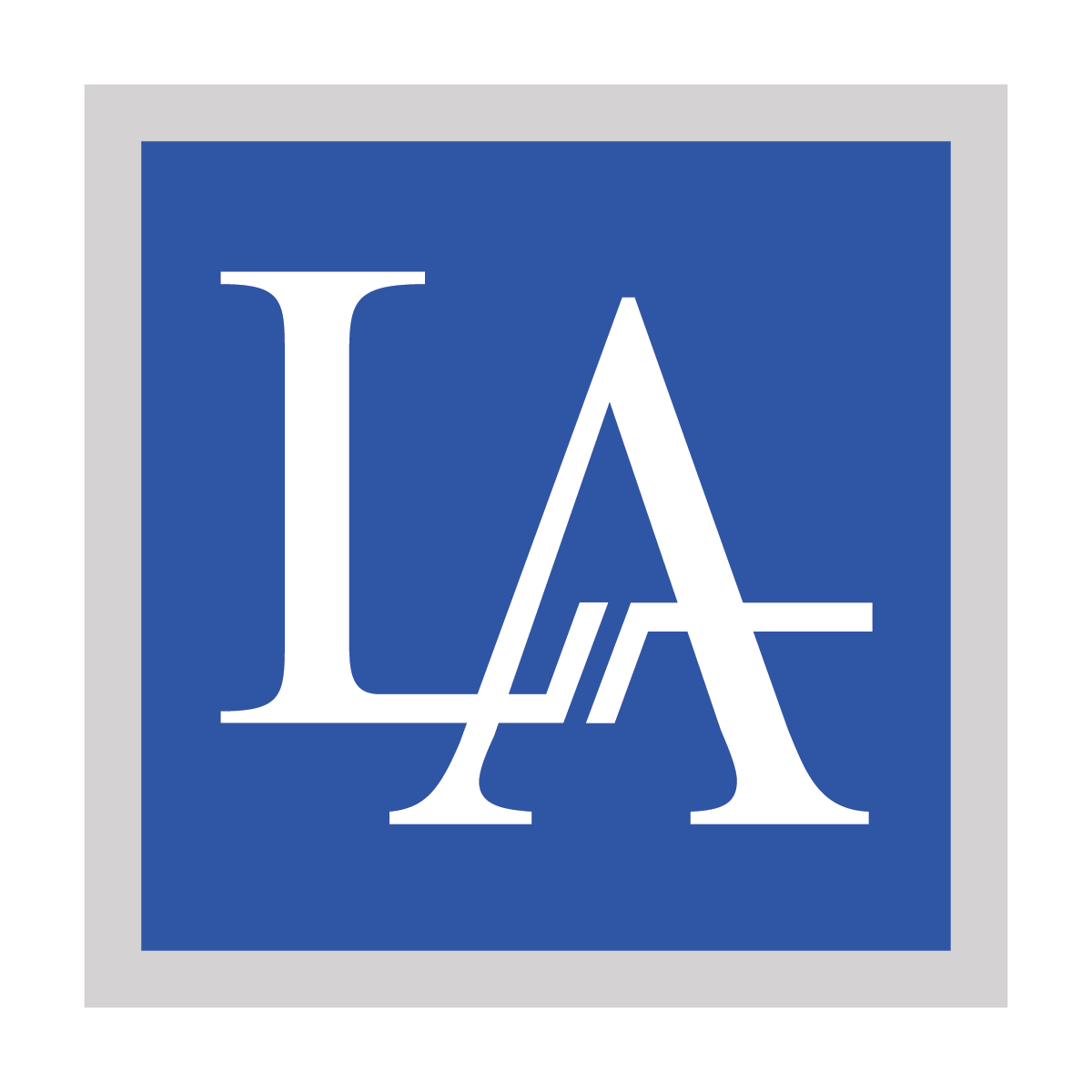 Introduction:
Stephanie Masson & A.J. Weber


What is outsourcing?
When is the right time?
Why consider outsourcing as an option?
How to evaluate options?
Transition considerations
About Us
Lauterbach & Amen is a public accounting firm providing pension administration to over 300 public safety pension funds.
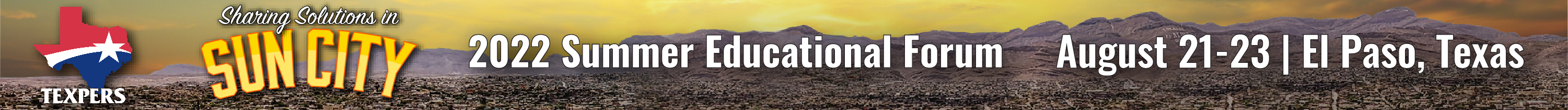 2
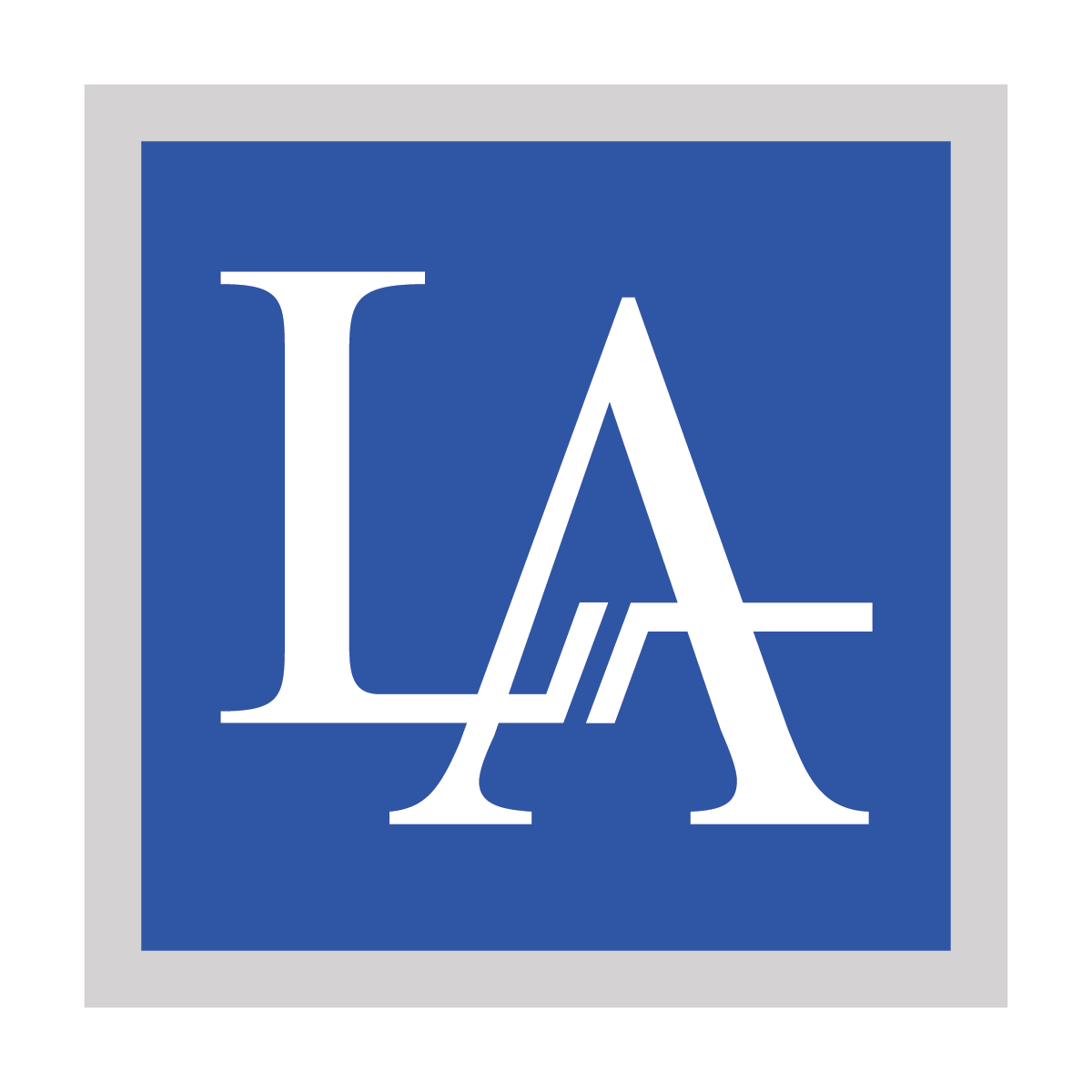 What is Outsourcing?
Trends in Outsourcing
Typical Outsourced Services
Investment Consulting
Financial Services
IT
Legal Services
Third Party Administration
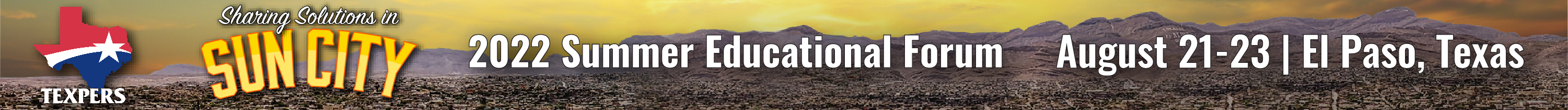 3
3
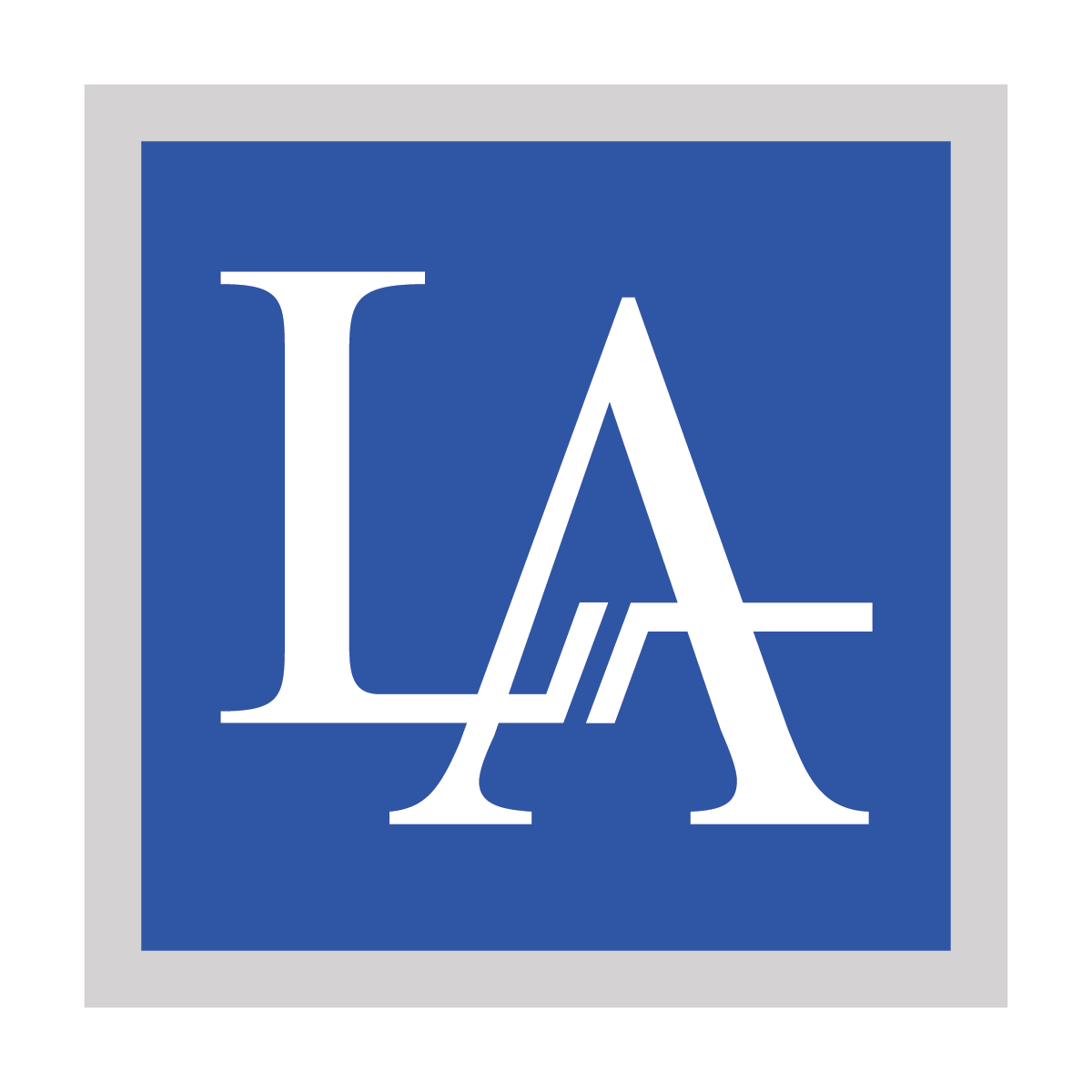 Pension Administration Outsourcing
A little or a lot?
Do you need to supplement current in-house capabilities?
Do you need Full-Scope Pension Administration?
Are you losing a long-time administrator with institutional knowledge?
Has there been significant turnover in those tasked with administering the fund?
Are you handling functions in-house with volunteer hours?
Is there a component of administration you are finding more difficult or time consuming to handle?
Technology
Technical Assistance
Supplemental Coverage
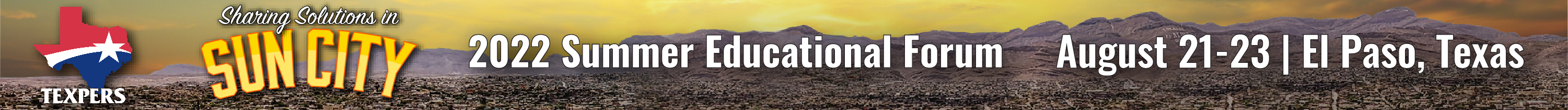 4
4
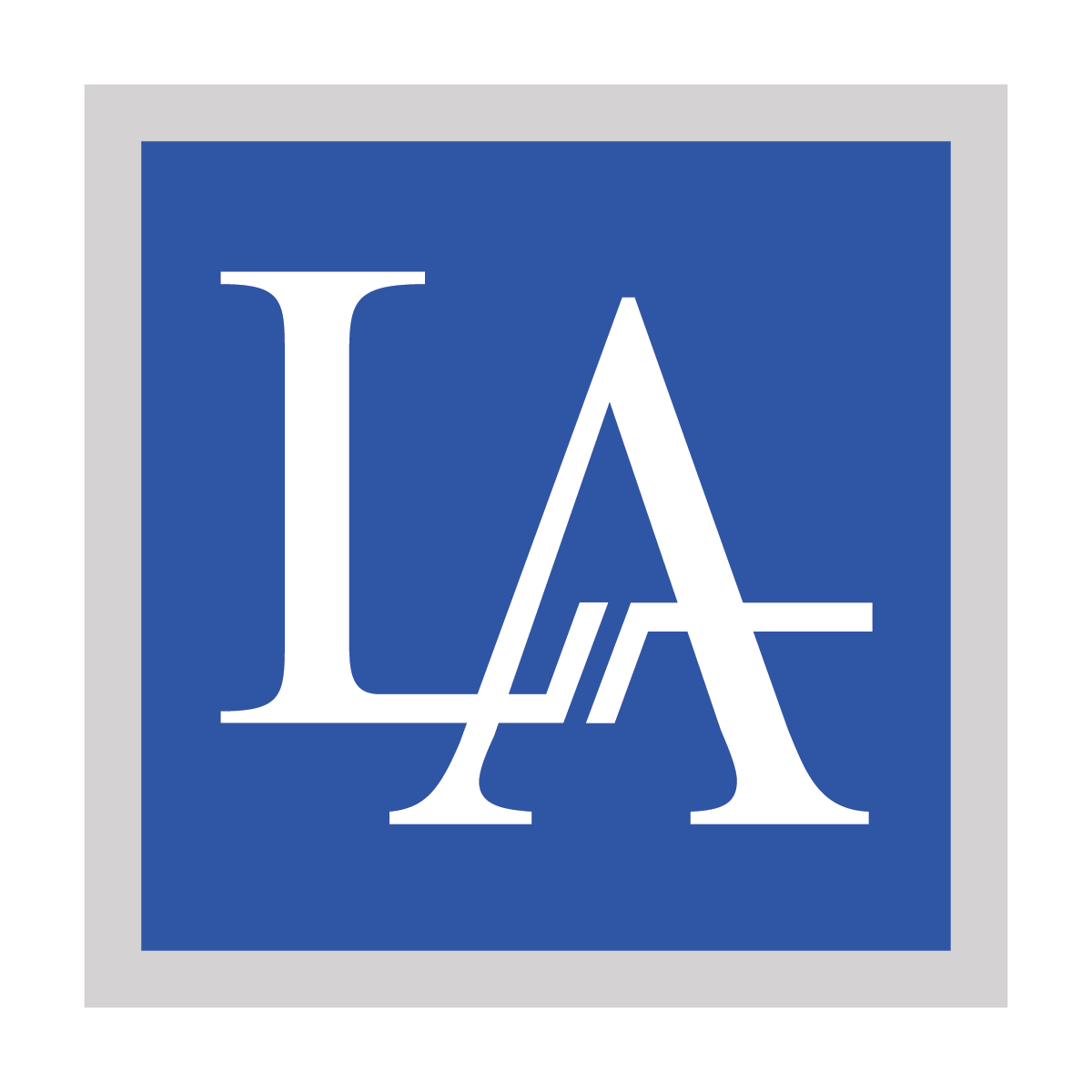 Pension Administration Outsourcing
What functions are our administrators tasked with?
Financial Statement Preparation
Tax Reporting 
General Ledger Maintenance
Compliance Reporting
Policy Review
Investment Reconciliation
Bill Payment
Capital Calls
Distributions
Investment Contracts
Fee Reconciliation
Board Meeting Agendas
Meeting Coordination
Meeting Minutes
Vendor Communication
RFP Development
Trustee Reimbursements
Trustee Elections
Digitizing Records
Payroll Changes
Customer Service
Calls
Emails
Portal Services
Banking Coordination
Benefit Calculations
QDROs
Contribution Reports
Award Letters
Verification Letters
Insurance Coordination
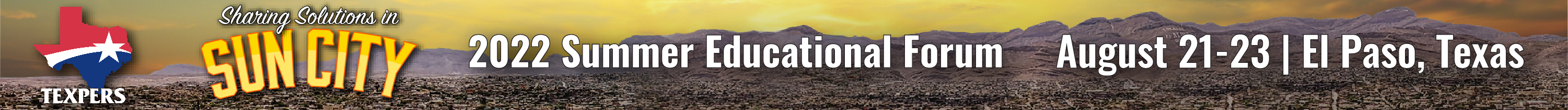 5
5
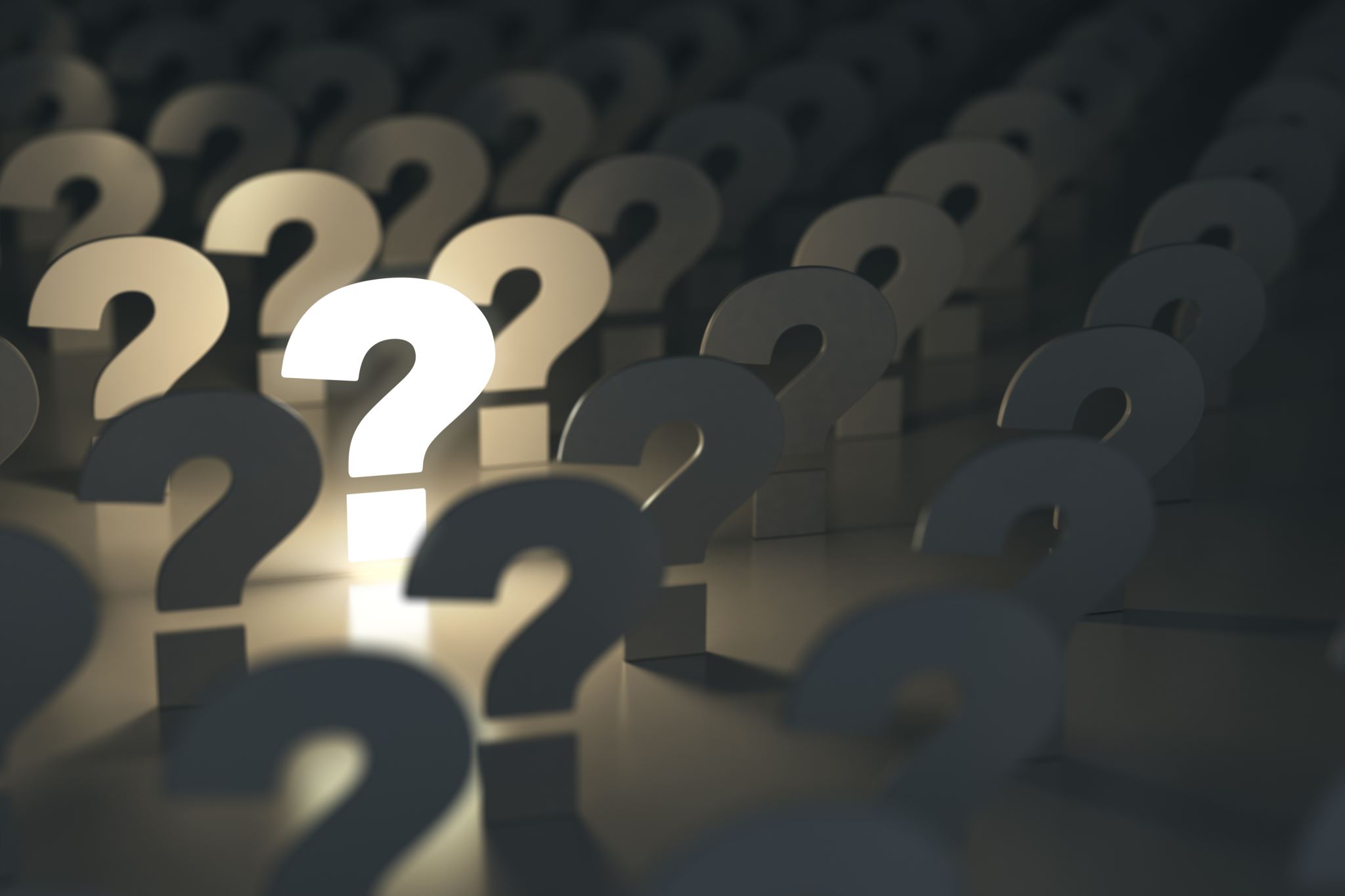 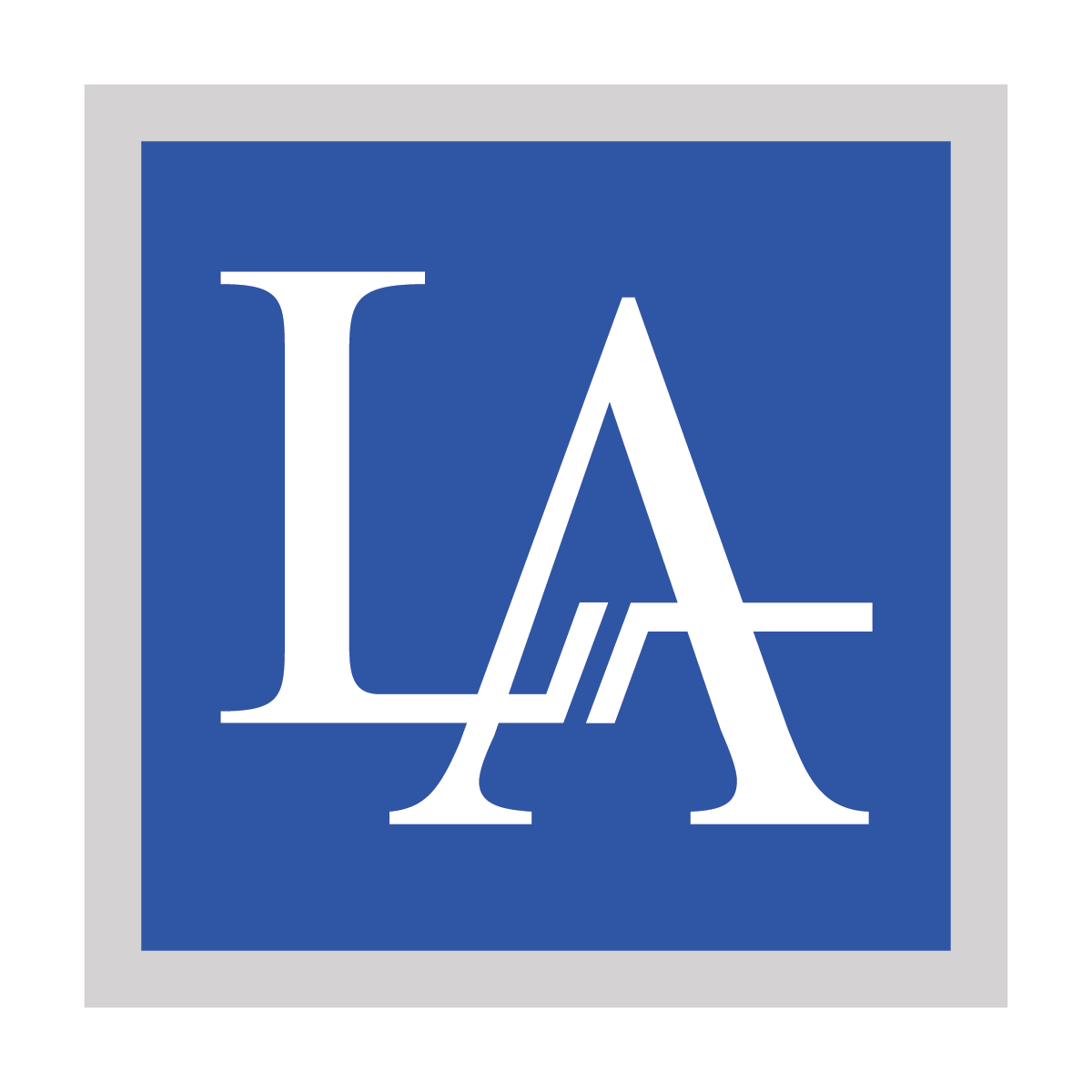 Is outsourcing right for us?
More and more plan sponsors are outsourcing administration.   Does a hybrid or a full outsourced model make sense for your fund?
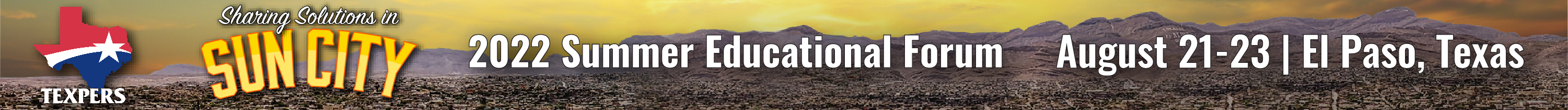 6
6
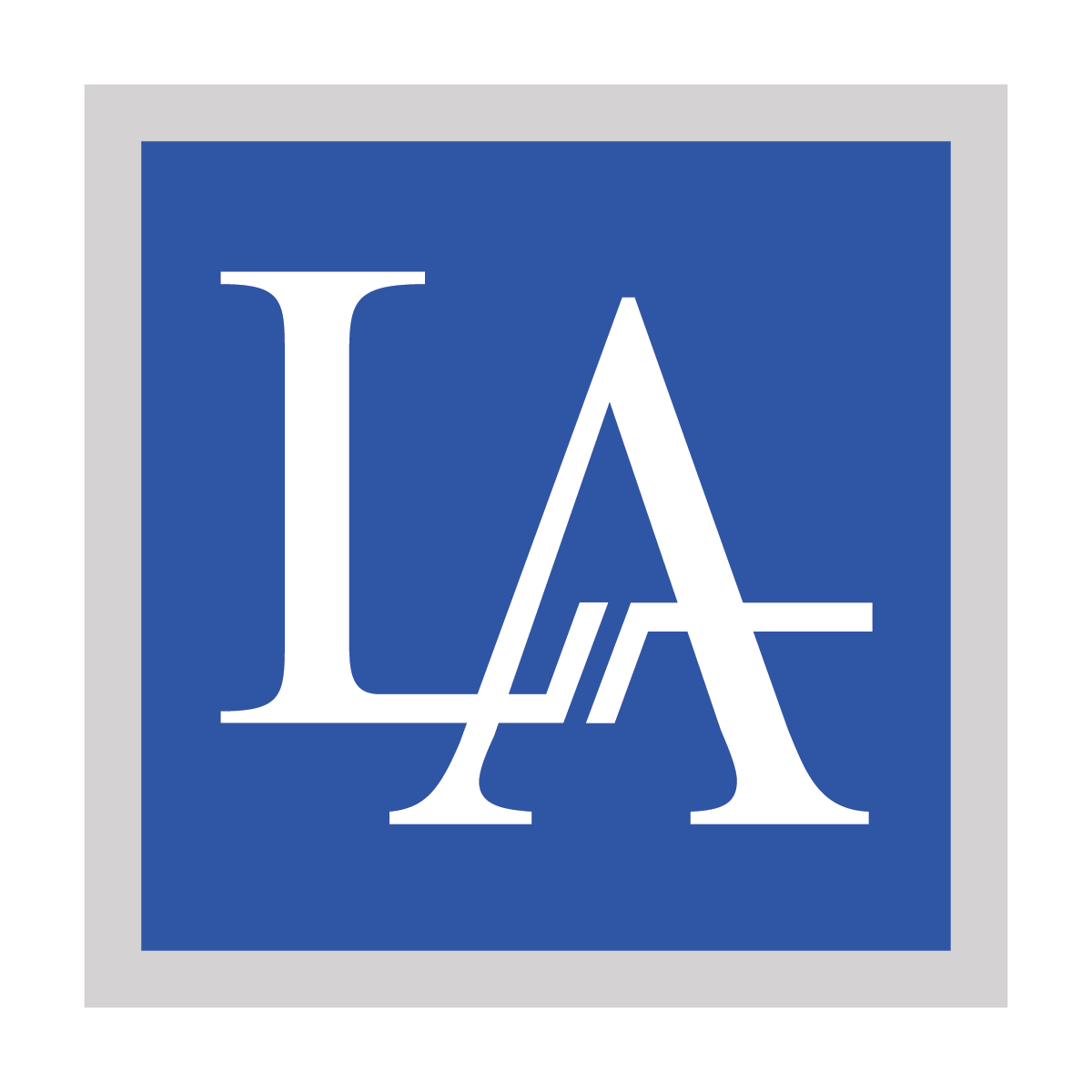 When is the right time?
Is it now?
Does the existing team have the tools they need?

Why should we consider outsourcing?
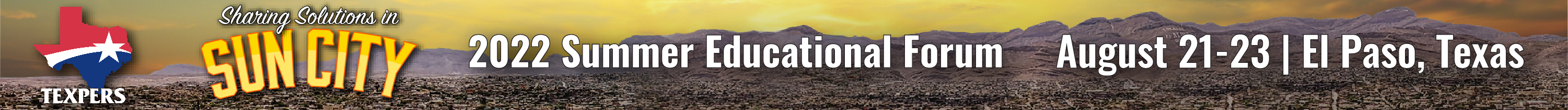 7
7
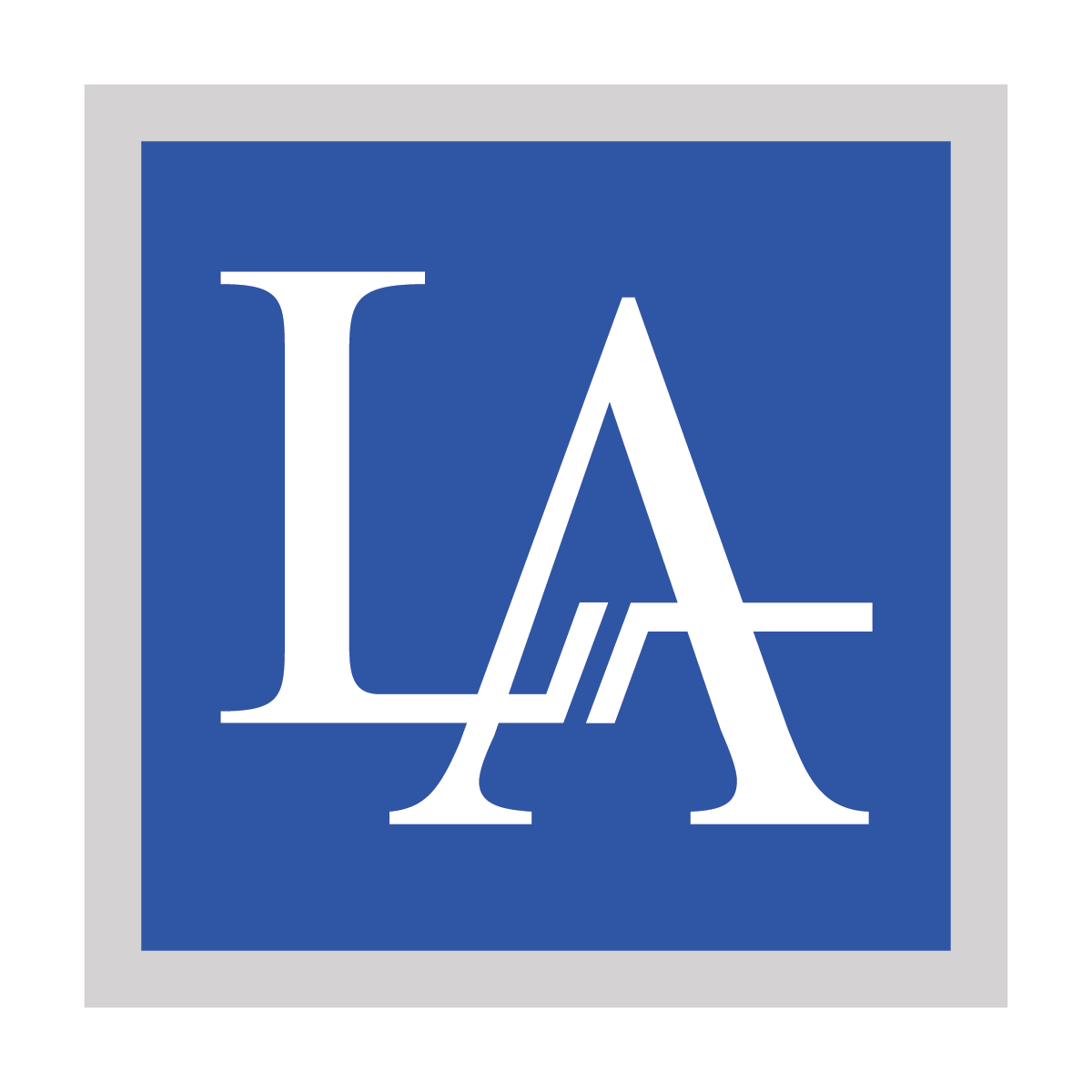 Why Consider Outsourcing?
Challenges faced by local boards
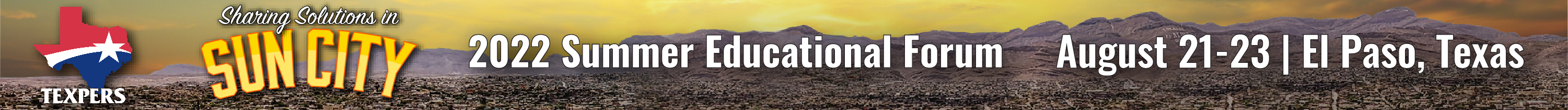 8
8
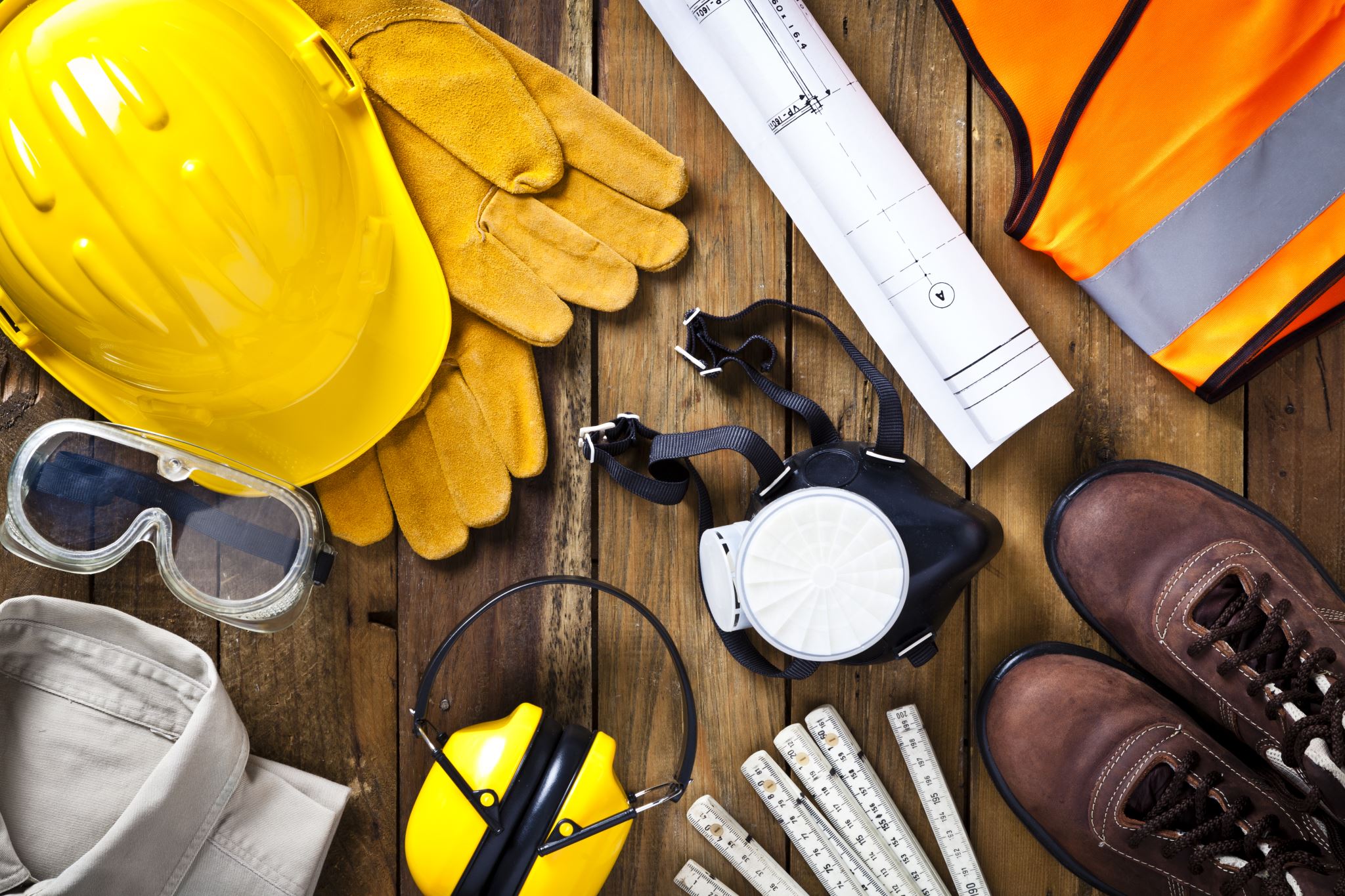 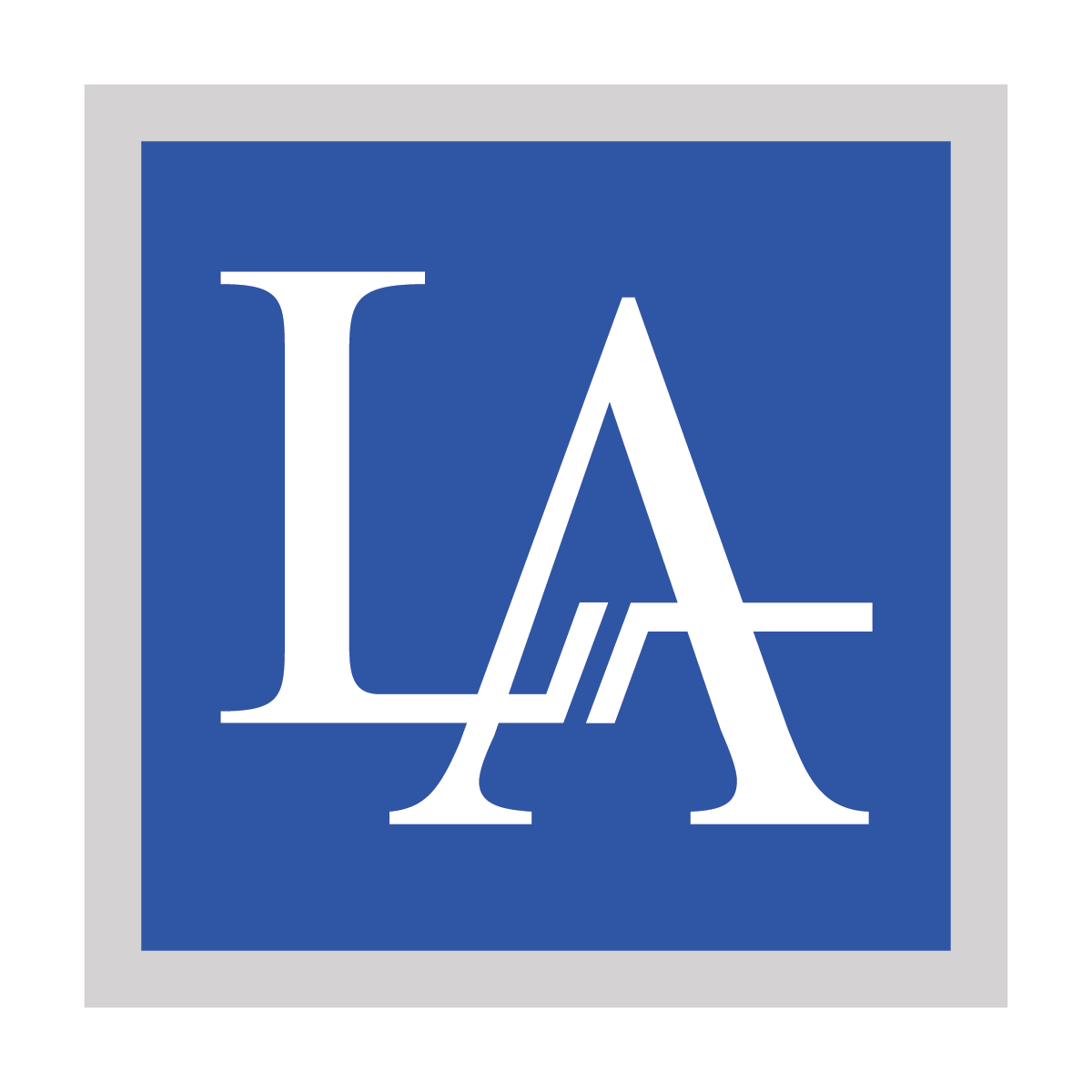 Benefits of Outsourcing
Do what you do best!
Spend your limited hours on what you are most comfortable with
Supplement current services
Can make serving on the board more attractive
Save time on mundane tasks and improve processes
Gain Expertise
Efficiencies
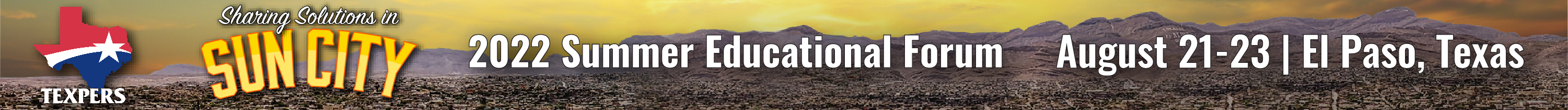 9
9
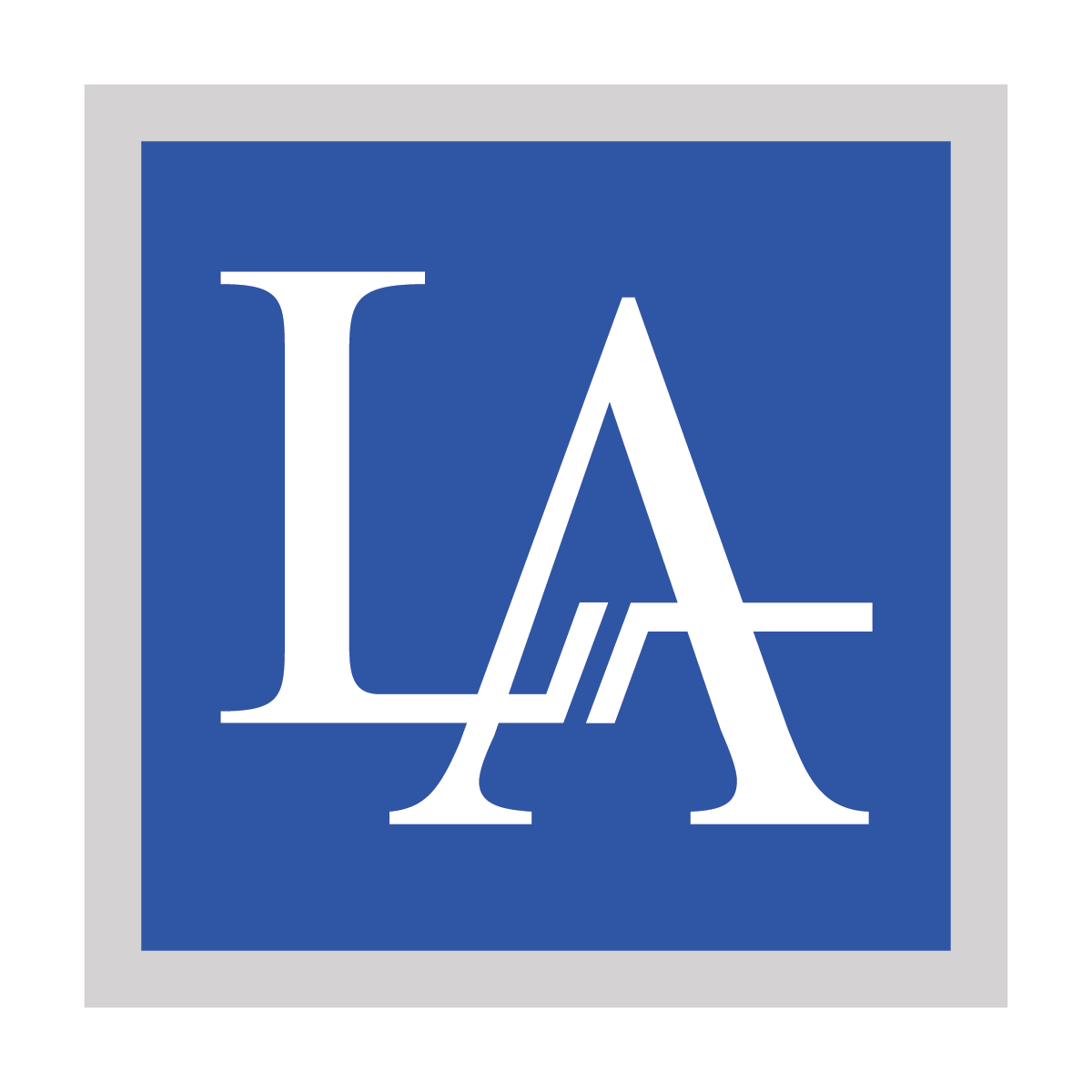 Benefits of Outsourcing
Continuity
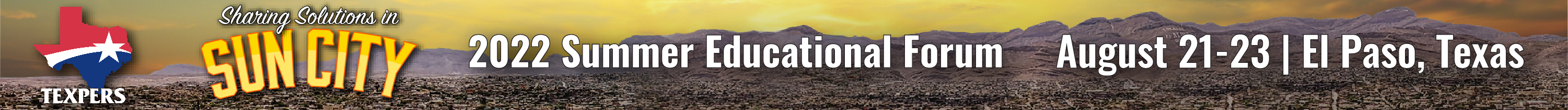 10
10
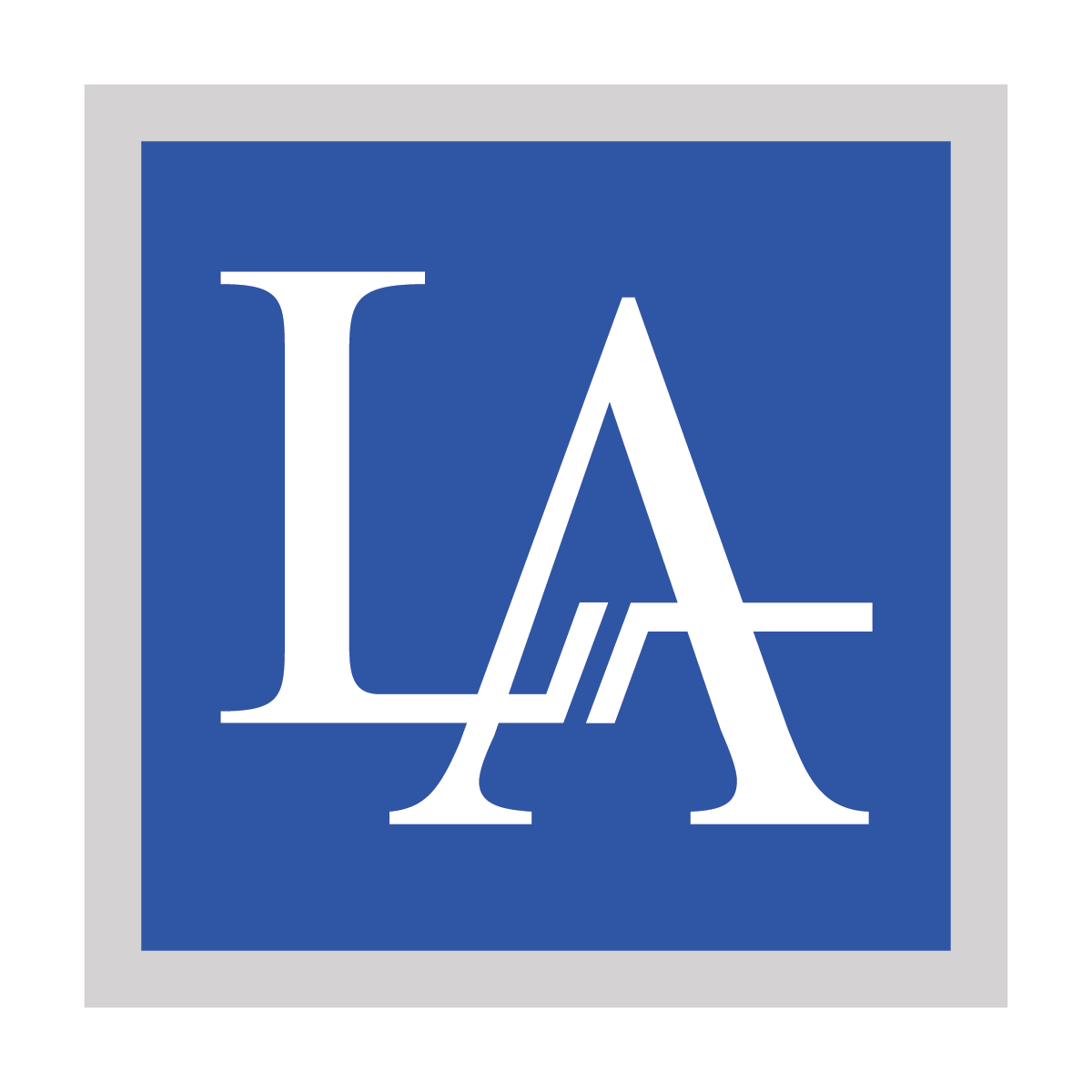 Transition Considerations
How to evaluate options – What is the next step?
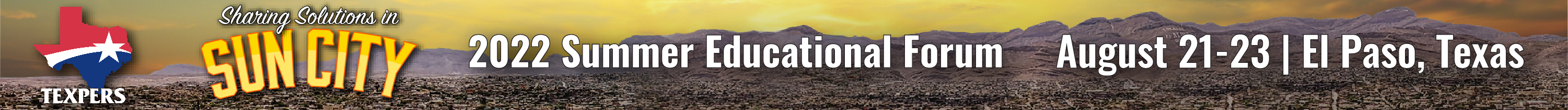 11
11
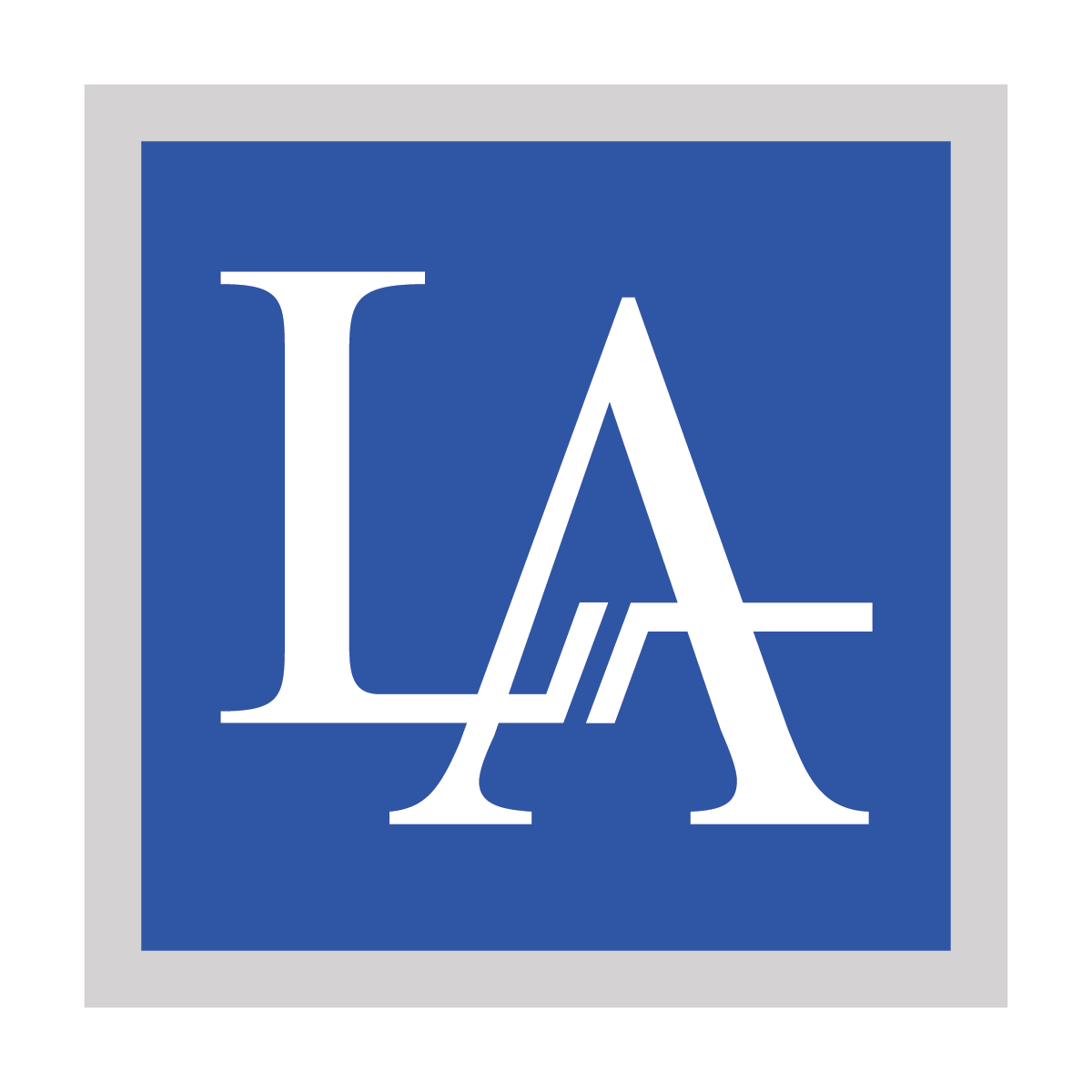 Large image
Questions??
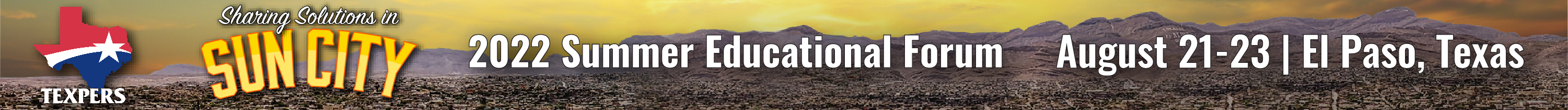 12
12
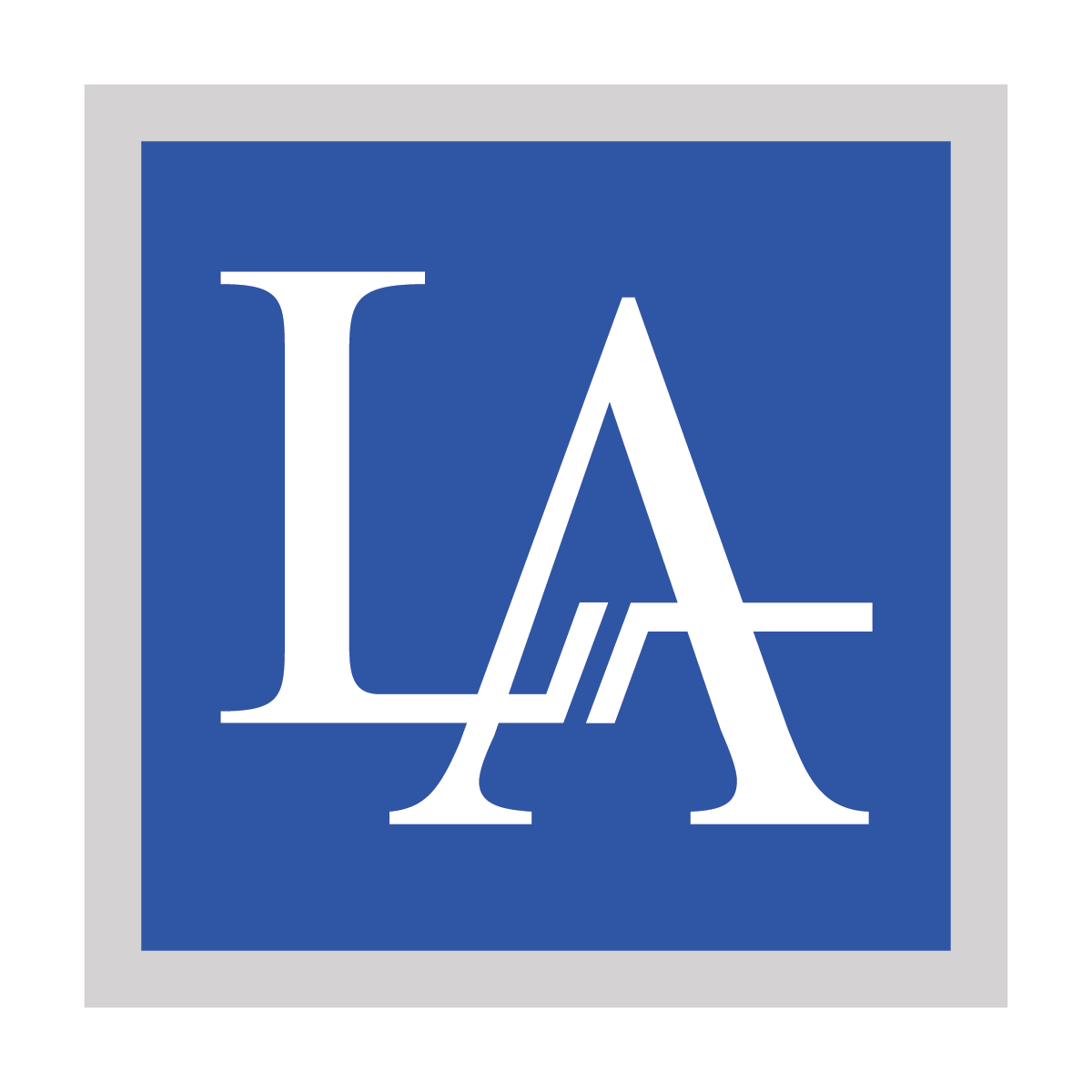 Thank  You
Stephanie Masson
A.J. Weber
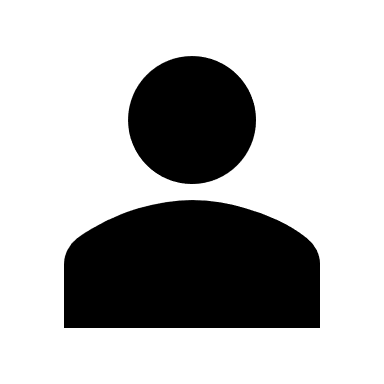 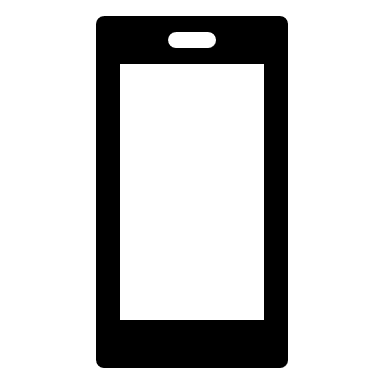 630-393-1483
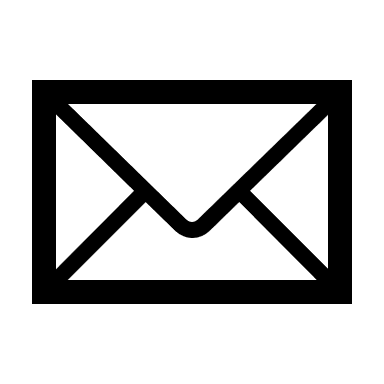 office@lauterbachamen.com
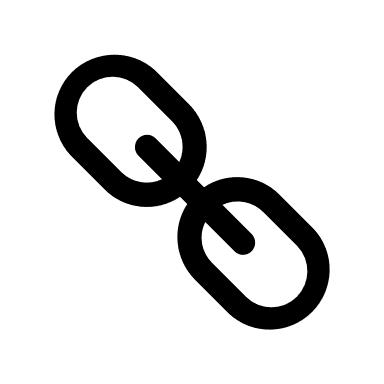 www.lauterbachamen.com
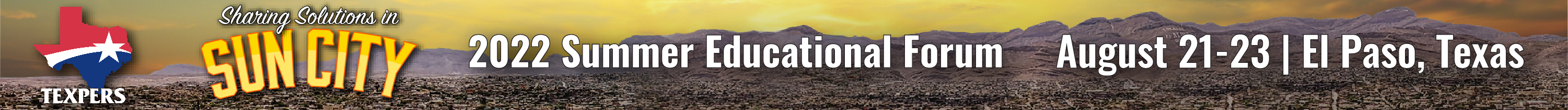 13
13